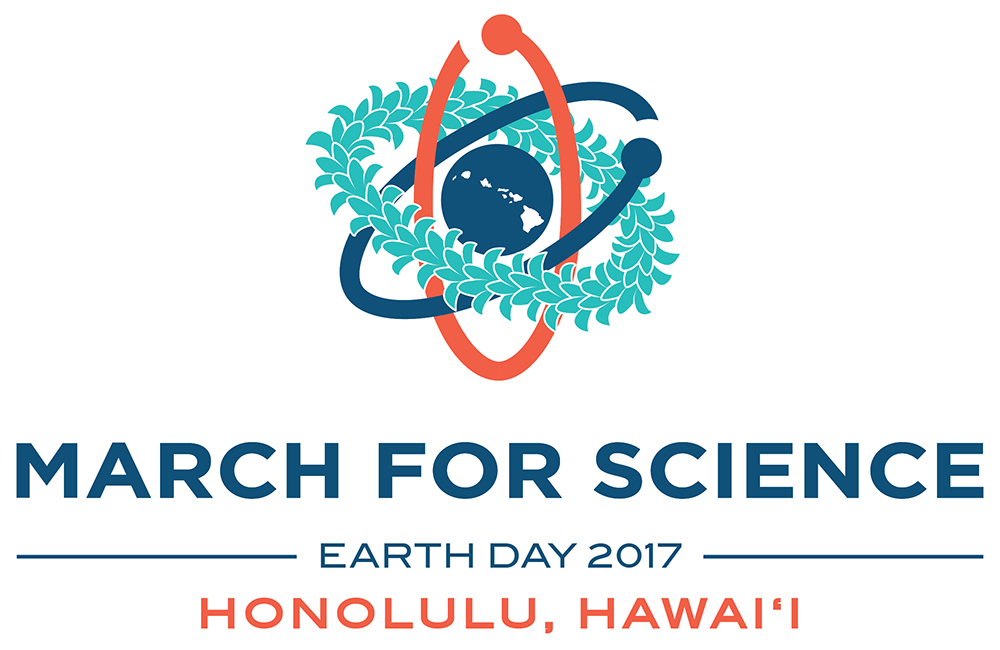 Thank you to our Honolulu speakers!
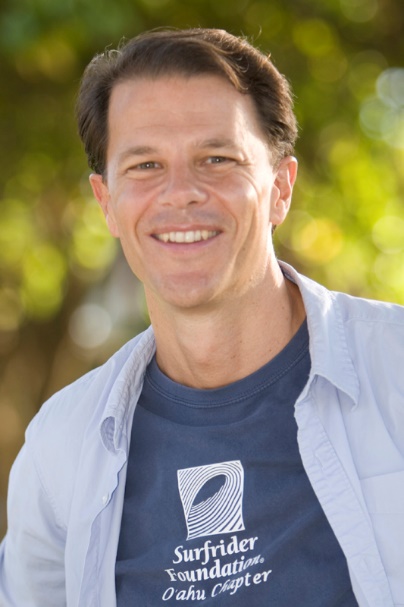 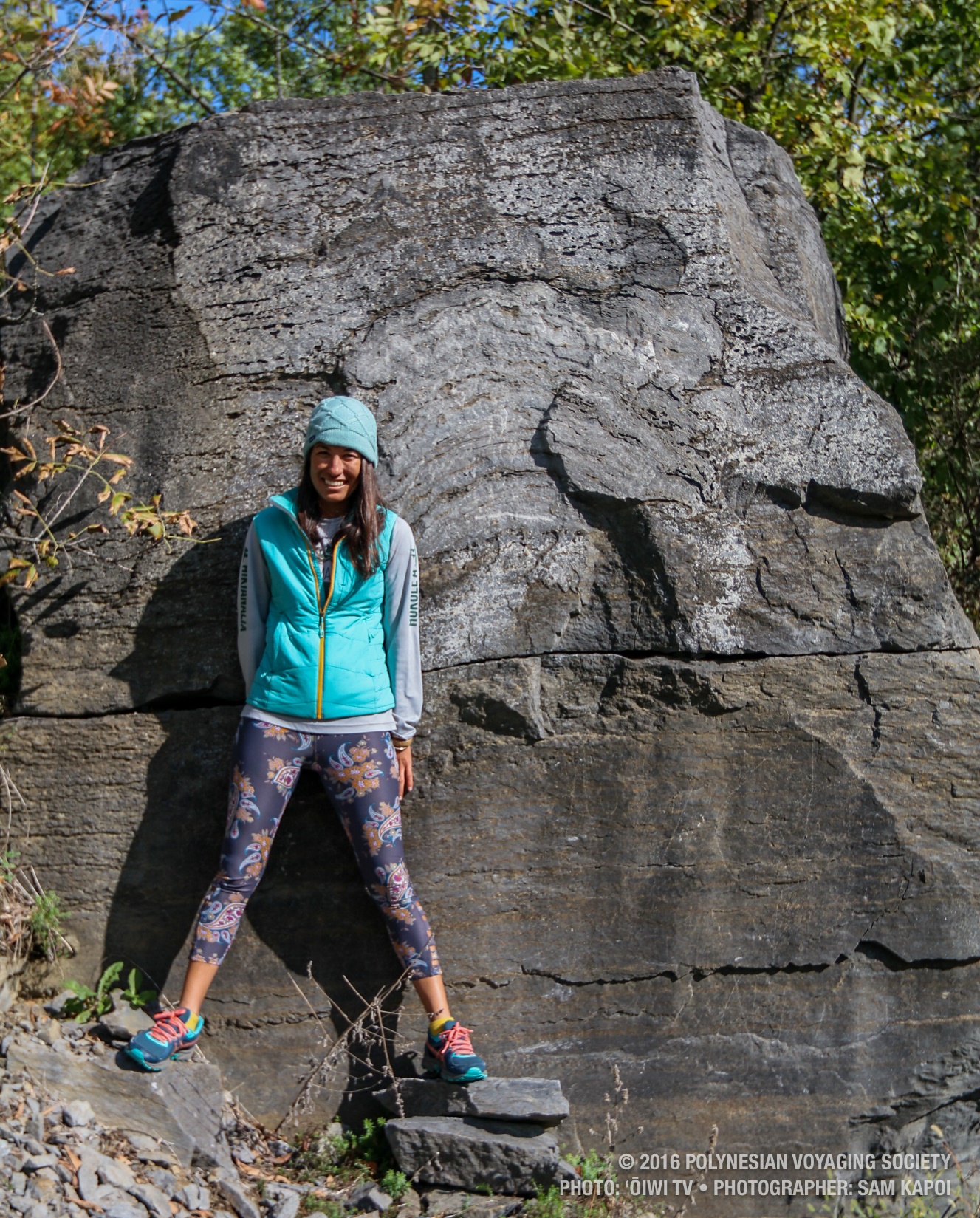 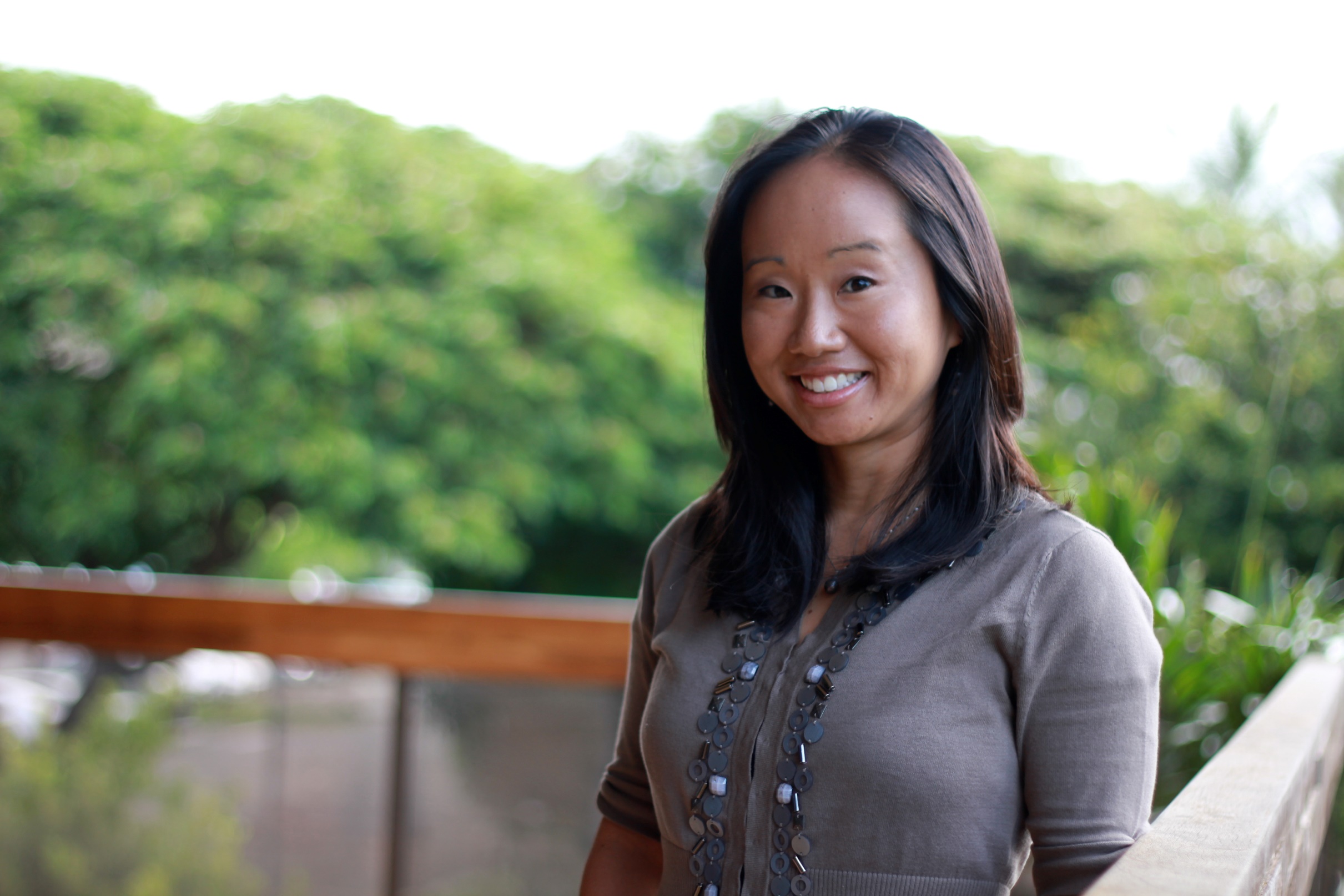 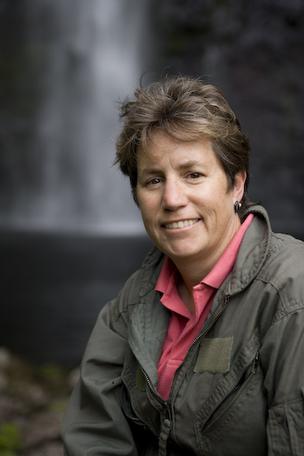 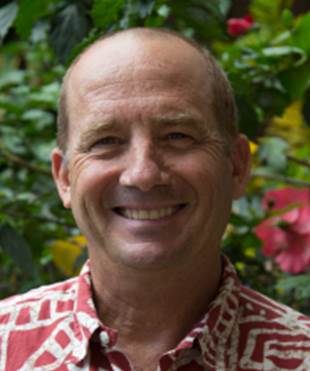 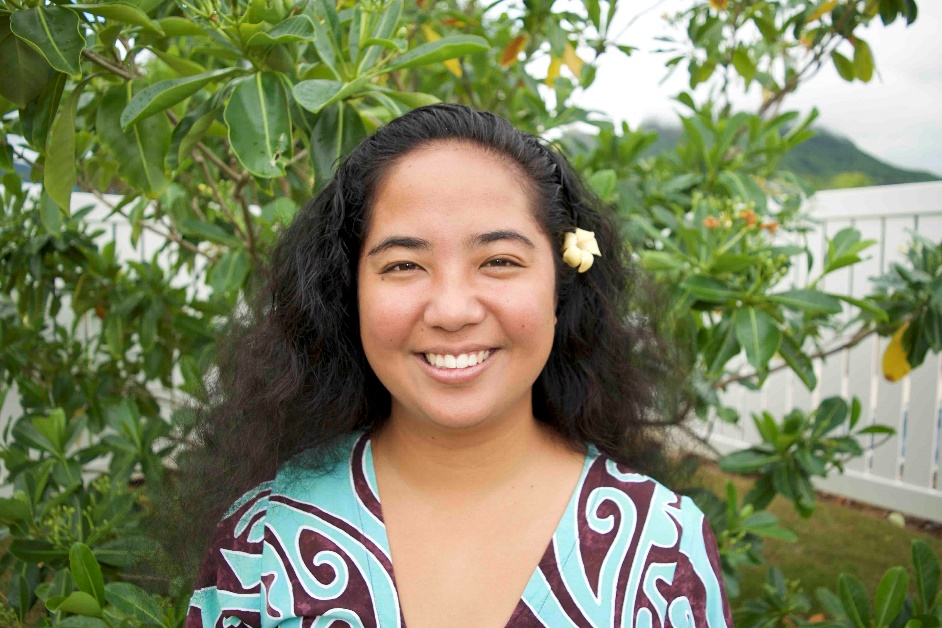 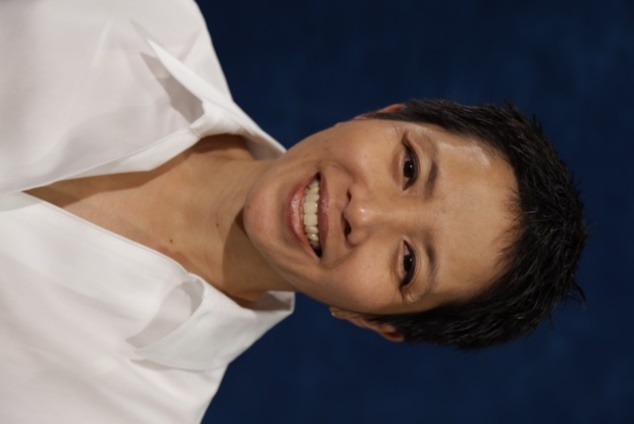 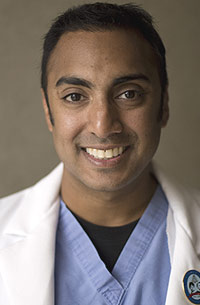 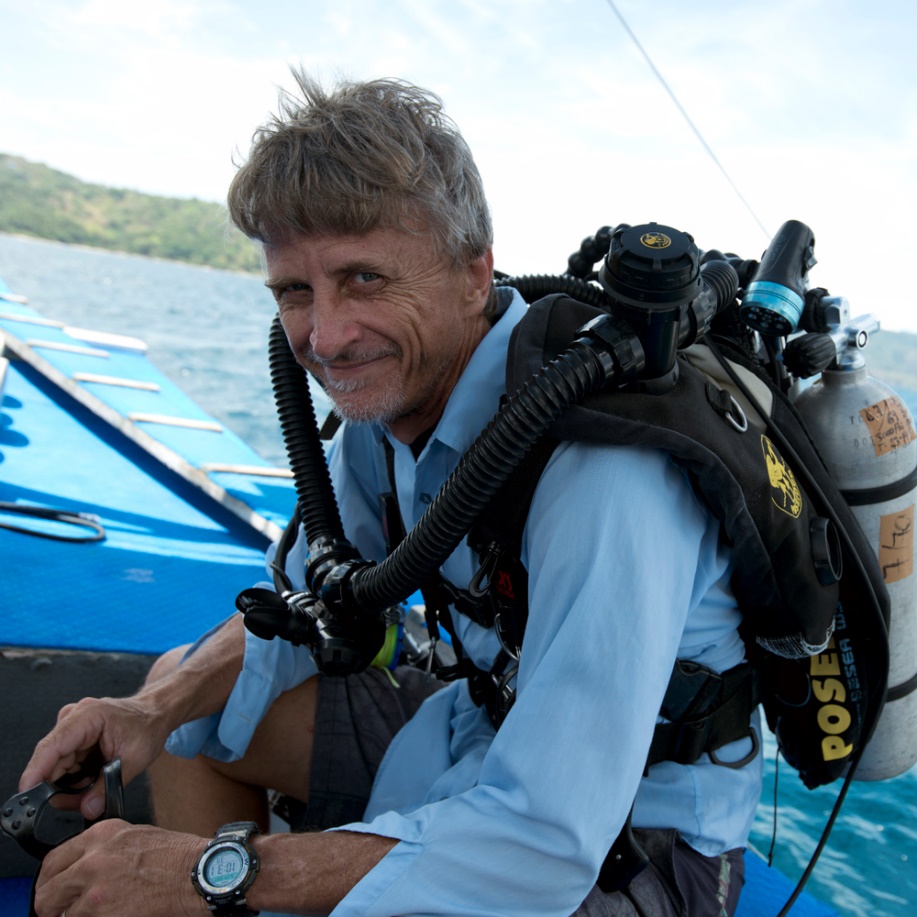 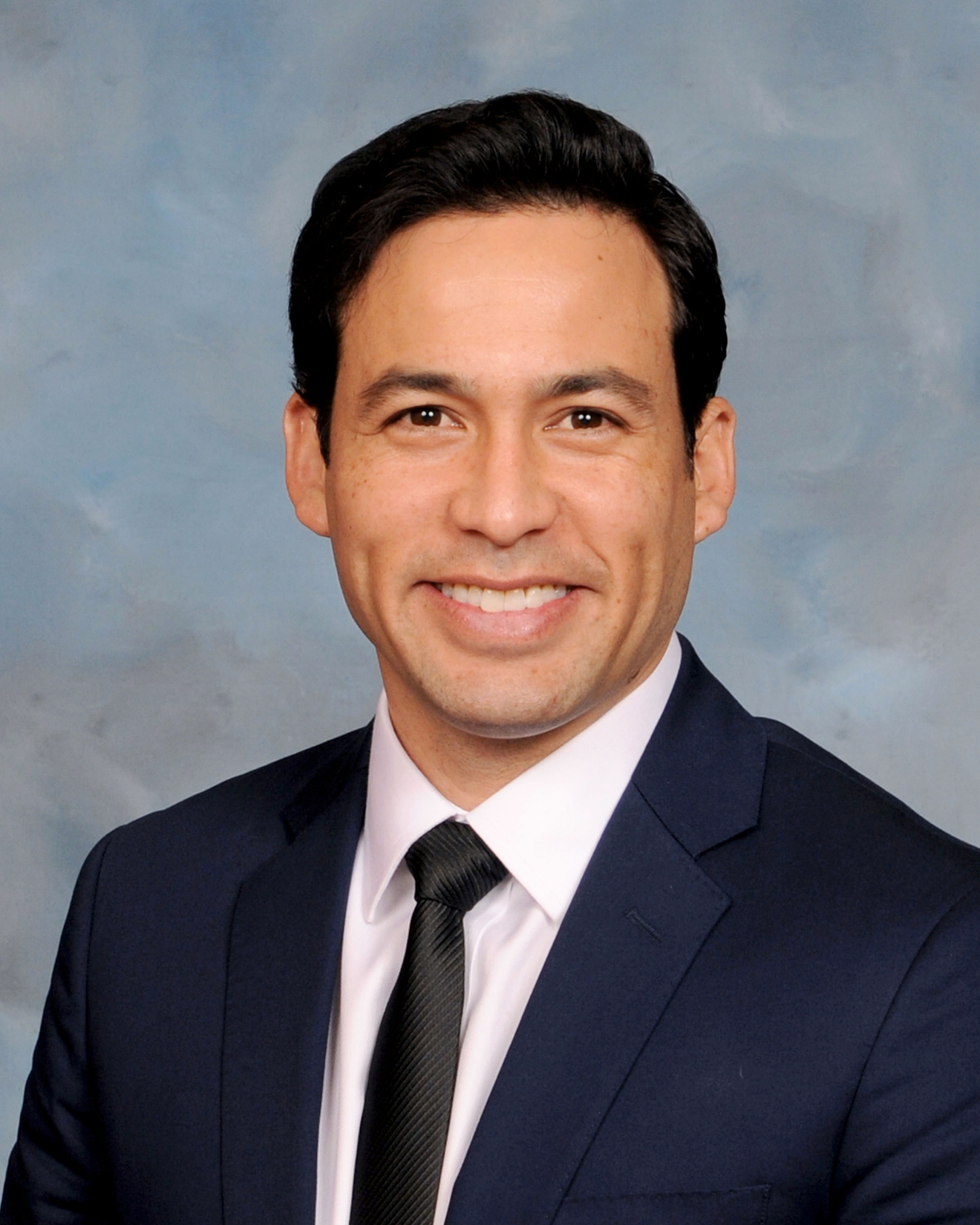 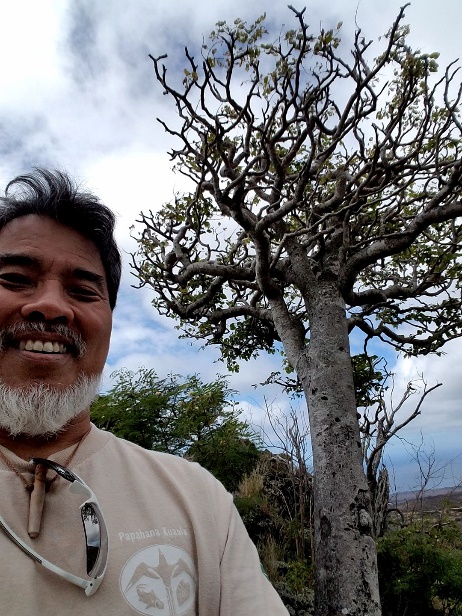 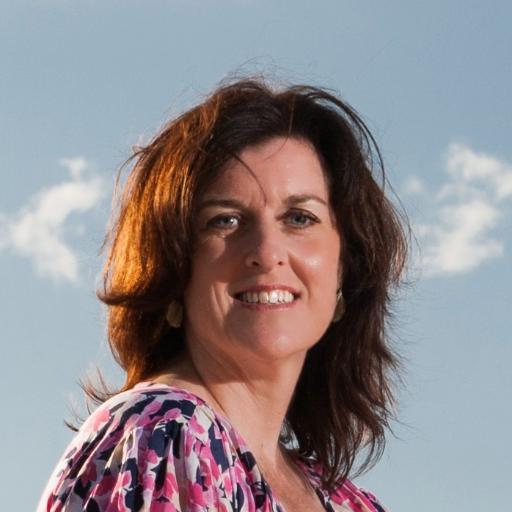 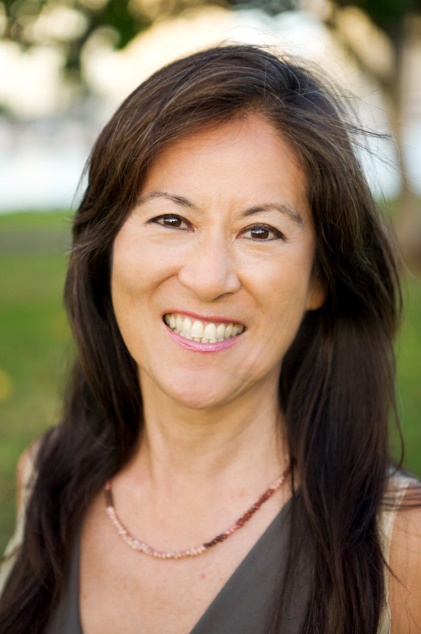 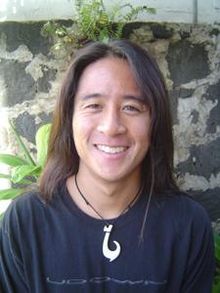